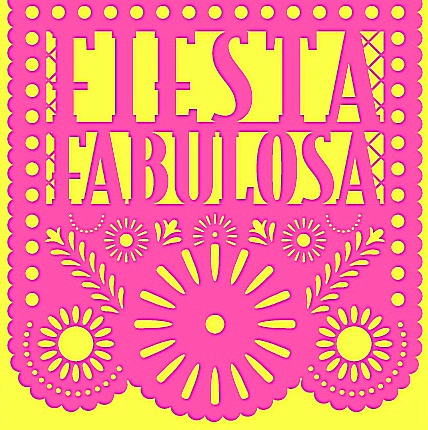 FRIDAY APRIL 12TH, 2013
PICTURE YOURSELF HERE.......
7 Day Halloween Cruise for two 
on the Norwegian Jewel
 to Cozumel, Belize and Roatan, Honduras
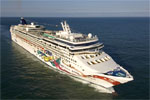 7 glorious days in this magnificent condo in 
San Miguel, MX
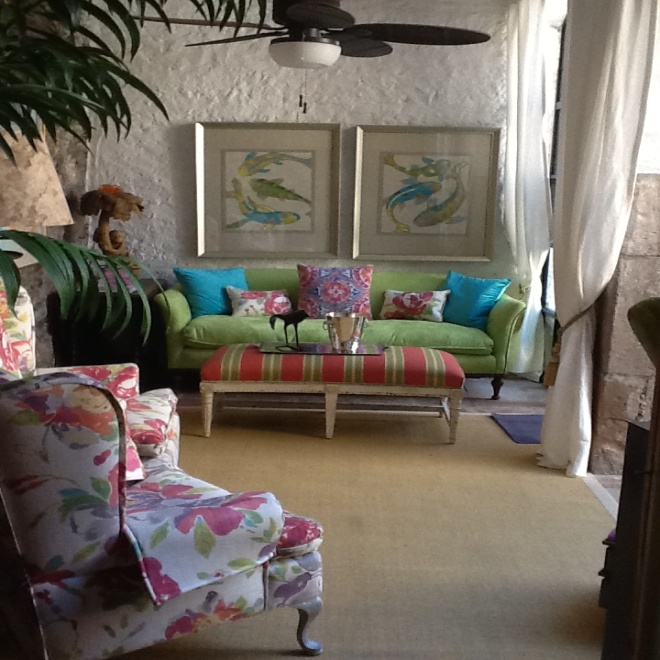 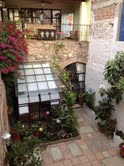 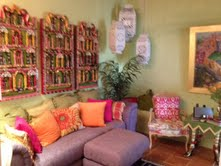 Blackbird Farm
1850's cabin in the Hill Country for two nights
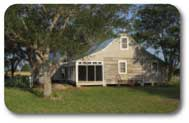 Charming farmhouse surrounds an historic 1850s log cabin with     over-sized screened porch.
Two bedroom, two bath, plus sleeper sofa and sleeping loft.
Country living room with fireplace. 
Extra outdoor shower. Beautifully remodeled kitchen. 
Outdoor cooking grill and fire pit.
Silverstone Events
Dinner for 8 prepared by Silverstone's Executive Chef in YOUR home! 
Food included, libations and friends are YOURS!
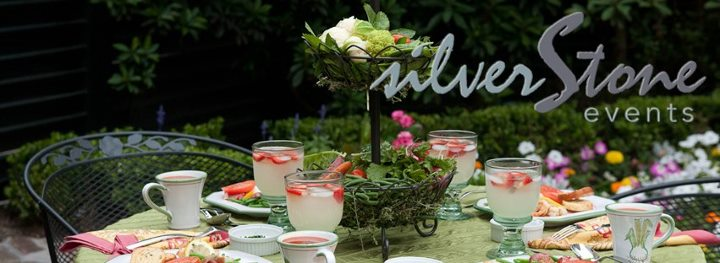 Original Artworks
Parties for adults and kids
Clothes, Cosmetics, Massages, Jewelry
Dynamo's Tickets against the Chicago Fire
Autographed Jersey, and autographed ball.  
Astro's Tickets, Rockets memorabilia.
Restaurants
Ballet, Opera, Music Tickets
Porcelain, Designer Goods, Carpets, 
Grade Level Baskets and still more...
The only way to see these items is to...
Purchase tickets....$25 advance and $35 at the door.  
Tickets are being sold after school.
Or contact auction chair's Tina Sullivan and James Inman	    helmsauction2013@gmail.com 
Or call 713-892-9848.
Call your friends and invite them.
Get dressed in your Fabulosa attire.
Show up and have fun!
WHAT HAPPENS NEXT?
We feed you delicious Chicken Mole, Fajitas and all the extras.   
We offer a live Tejano Band, Nick Gaitan & the Umbrella Man. 
We entertain you with a live auction MC'd by our Helm's parents, video clips and a few words from Ms. Del Pilar. 
We take everyone's money for their purchases 
We all go home happy that there is another year of fundingfor field trips, special events, basic necessities and grants. 
It also means we can save money for “Sparking” our park!
Tickets are on sale now 
$25.00 in advance -  $35 at the door
WE HOPE TO SEE YOU THERE!
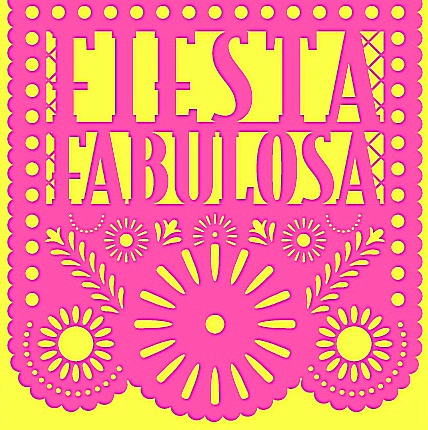